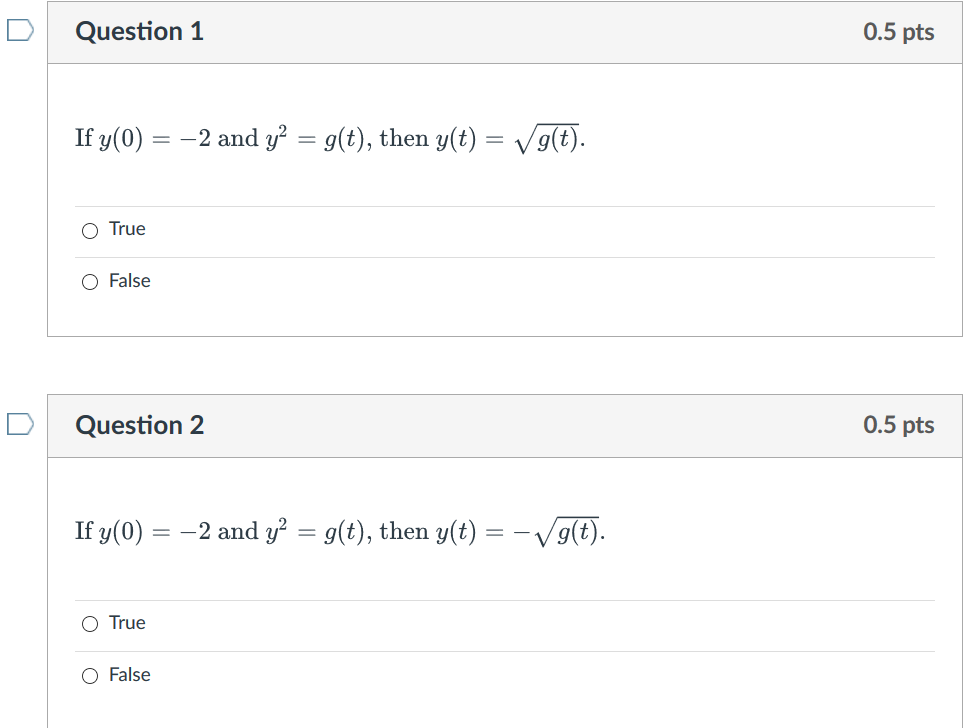 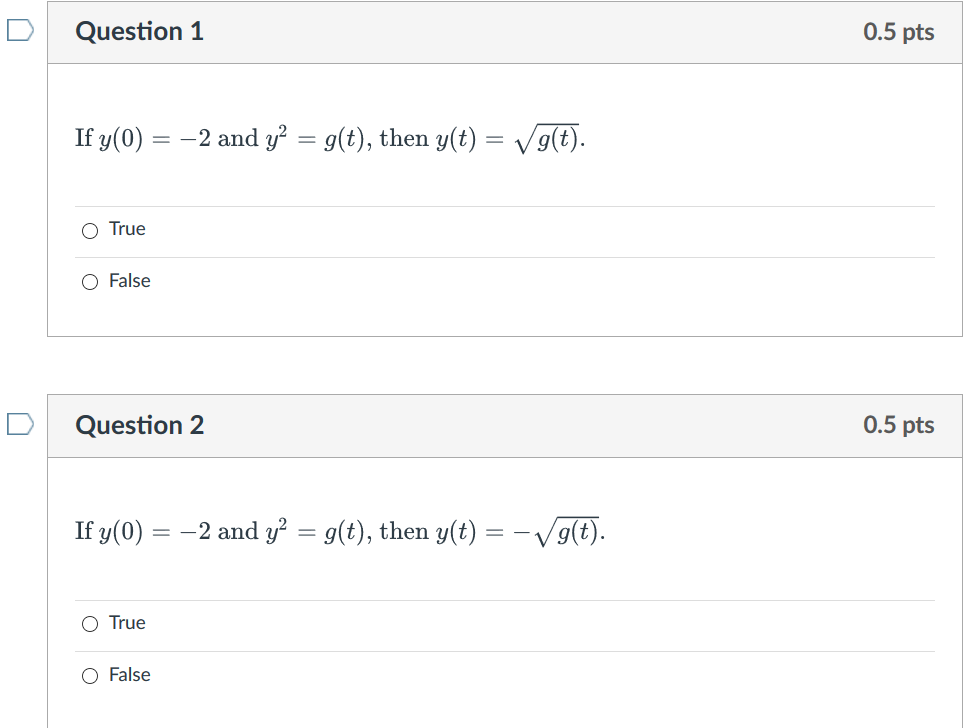 Week 3   Video
Theorem 2.4.2/domain (28:41 min video)   slides,   annotated slides:View after 2.4 in class lecture and before doing 2.4 HWThm 2.4.2 can sometimes be used to determine if an IVP has a unique solution, but it cannot be used to determine the domain of that solution. In this video, we first use Thm 2.4.2 to determine when y′=1/[(1−t)(2−y), y(t0)=y0 is guaranteed to have a unique solution. We then use a lot of algebra and a little bit of calculus to solve this DE and determine the domain of this solution when the initial value is the point (0, 1).
Example from Theorem 2.4.2/domain video
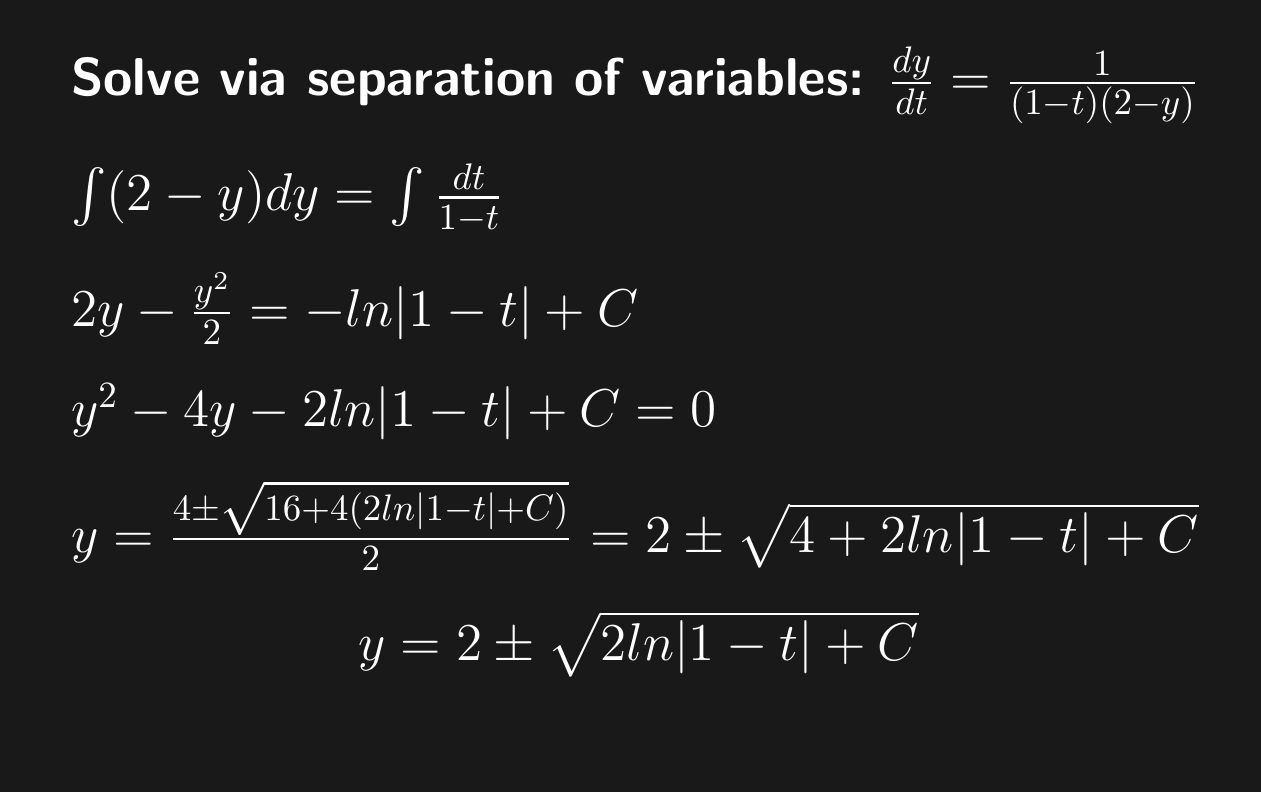 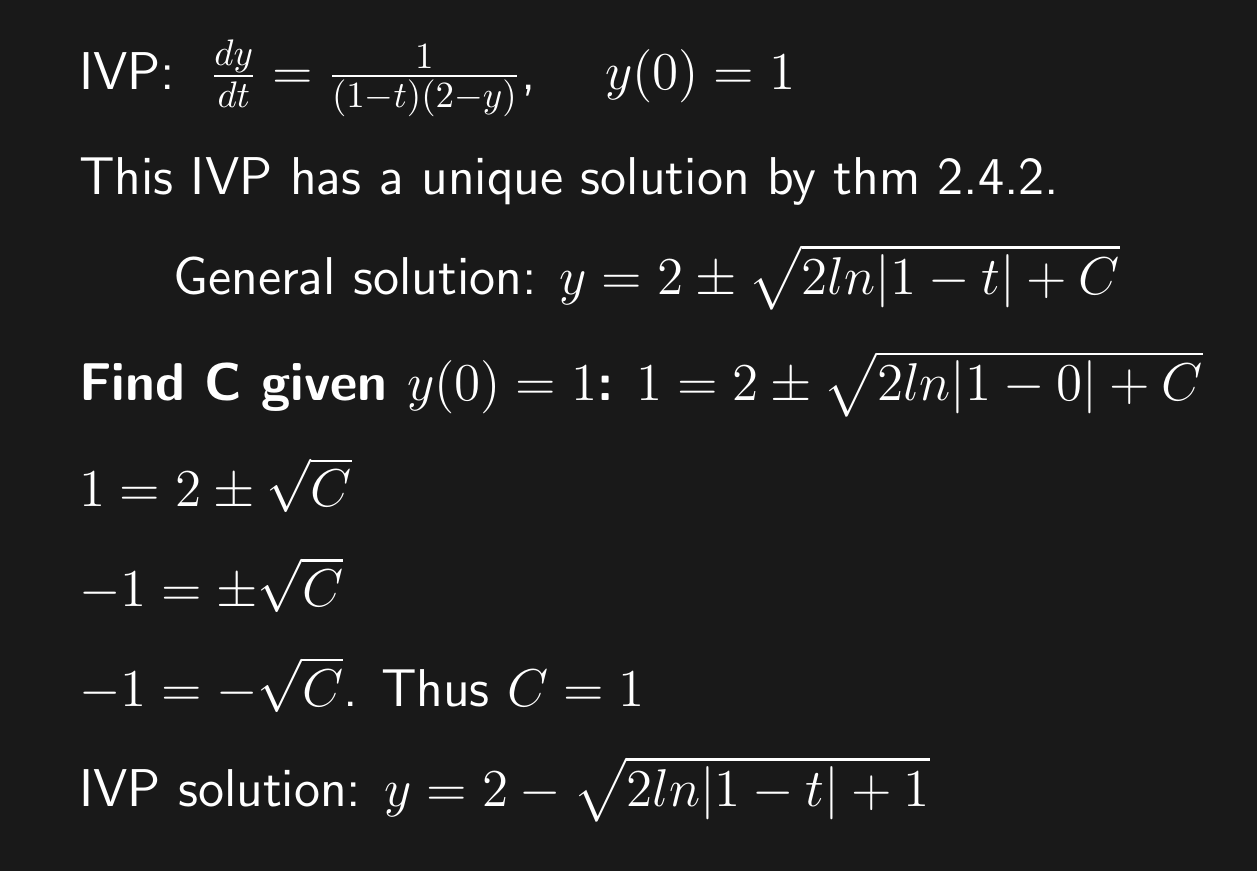 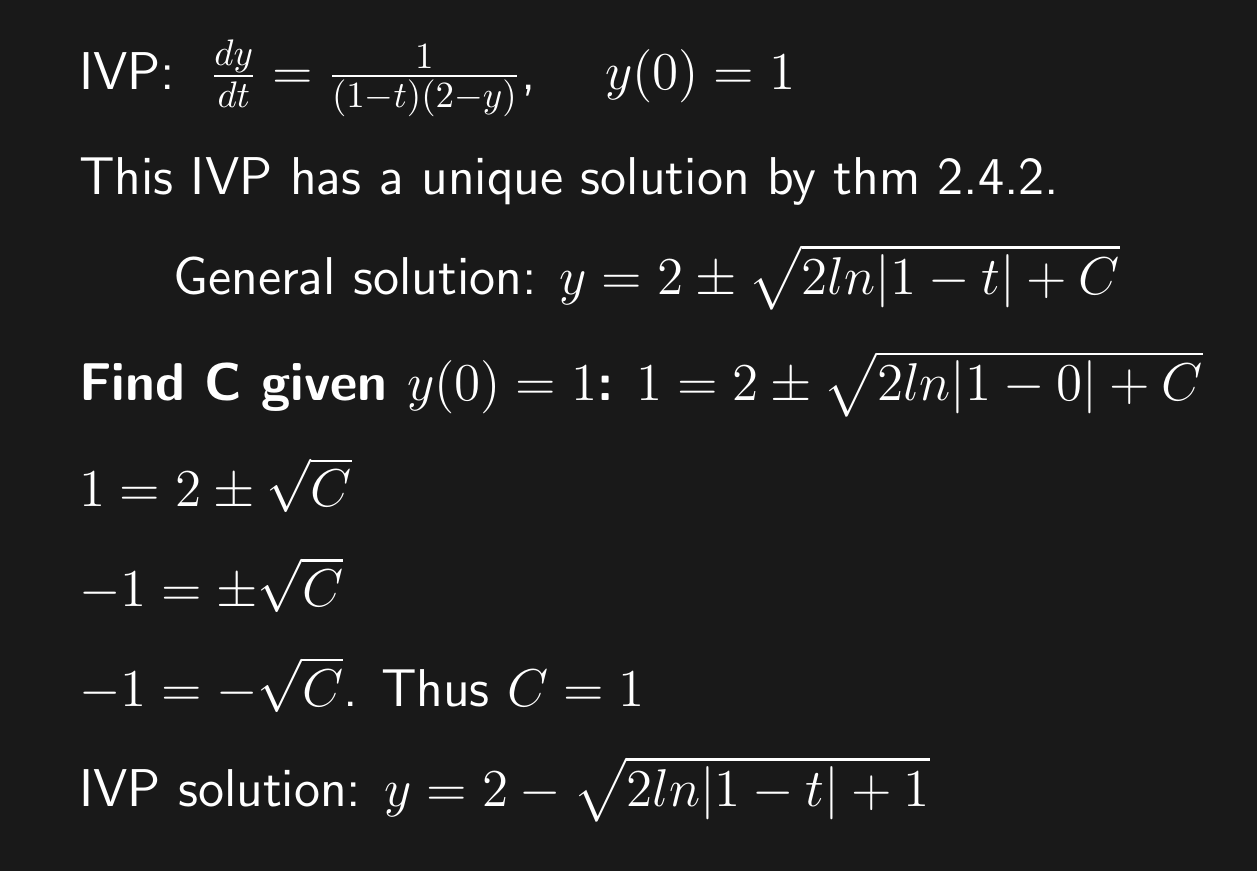 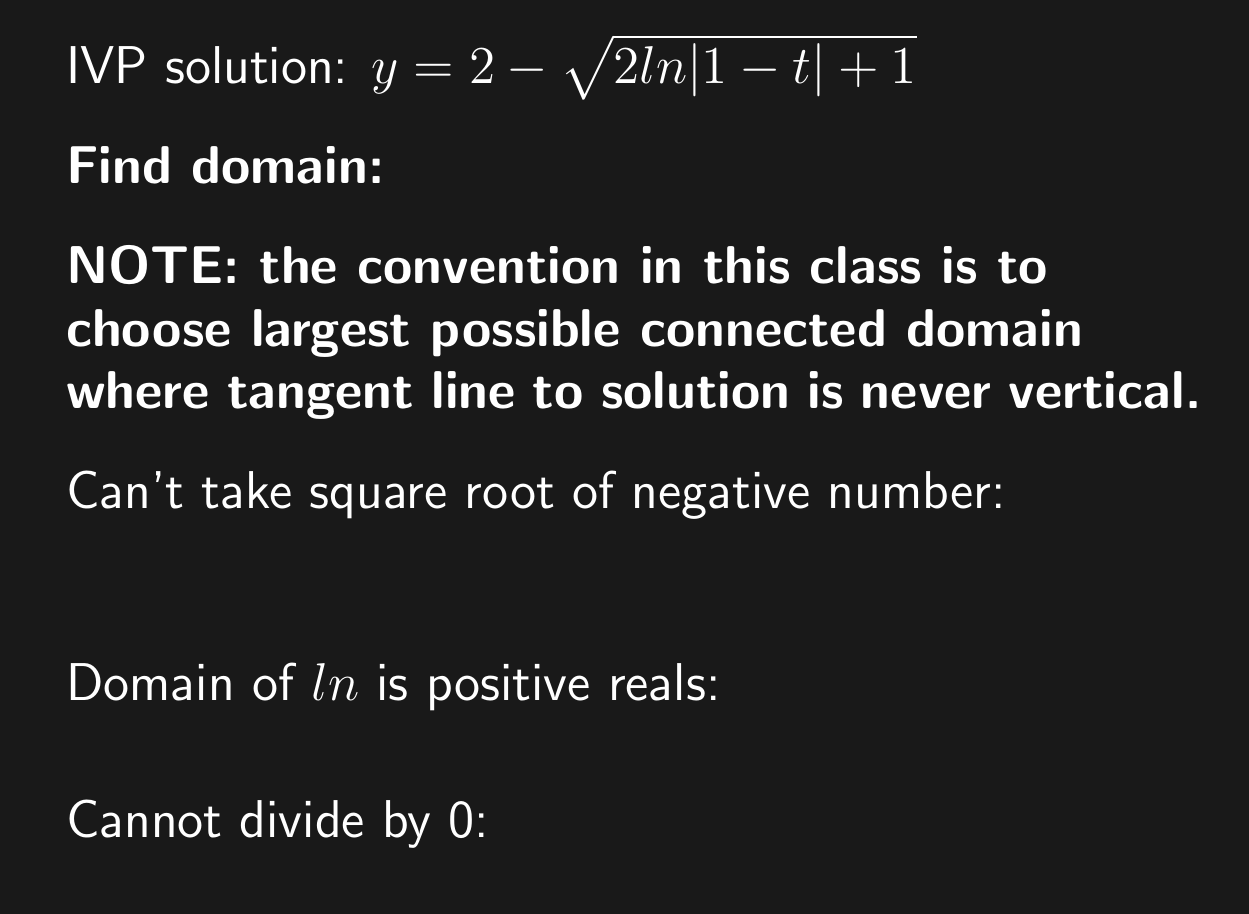 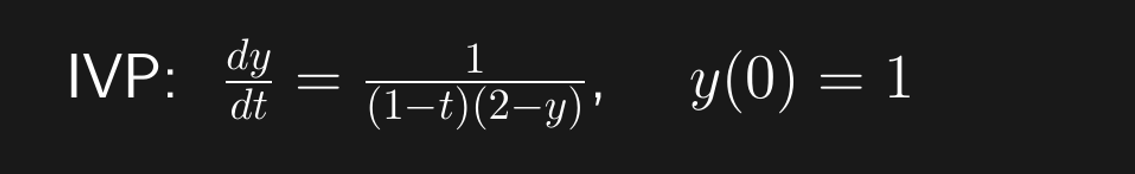 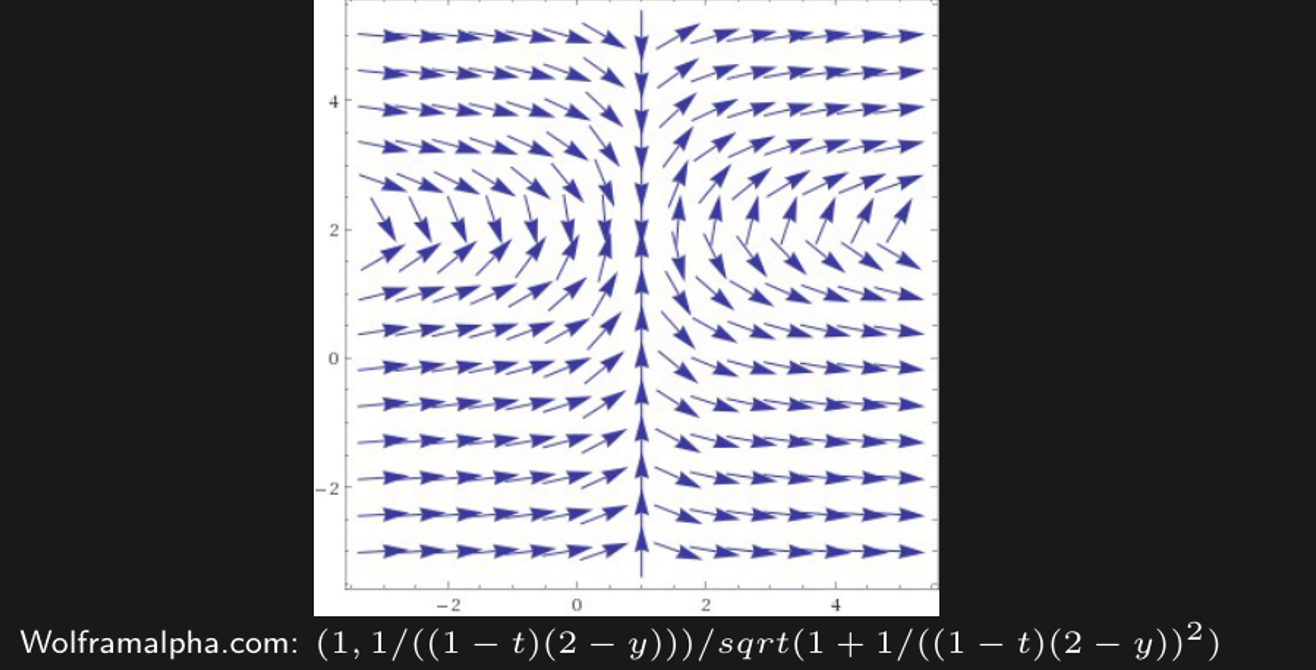 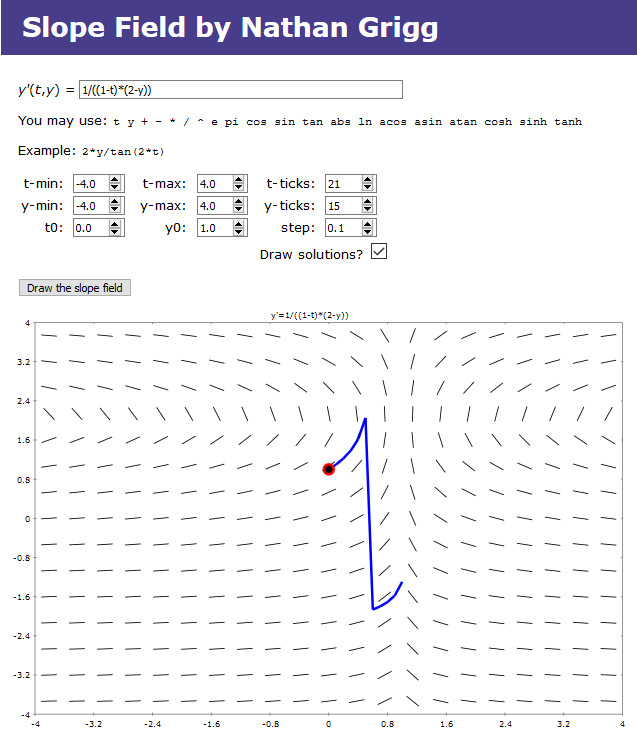 Note:  Domain will always be a single open interval.
http://slopefield.nathangrigg.net
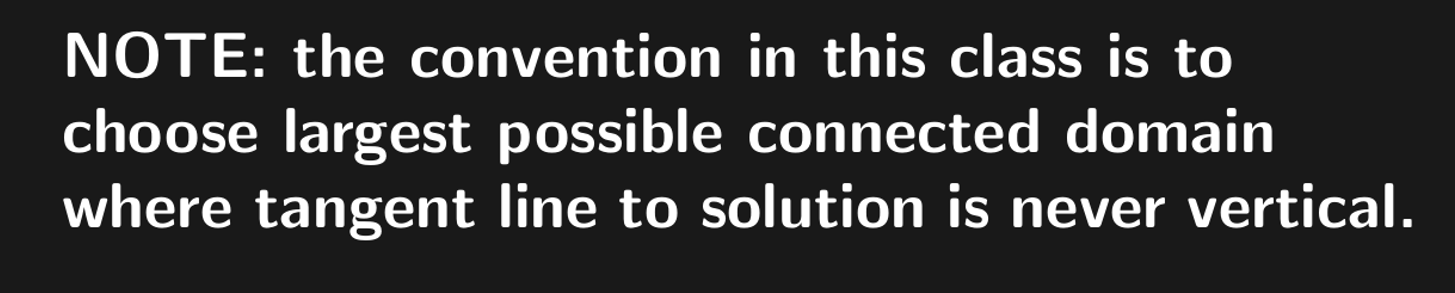 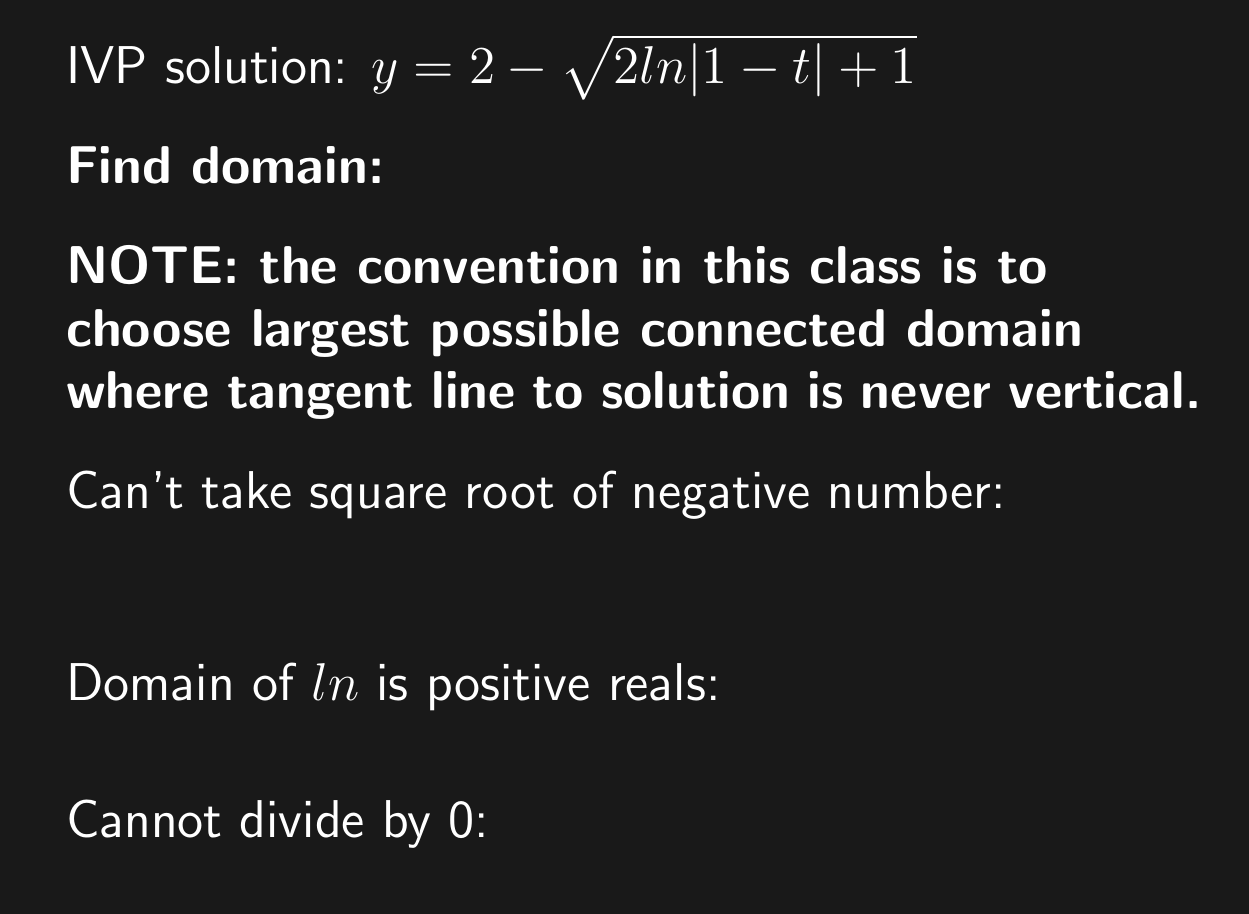 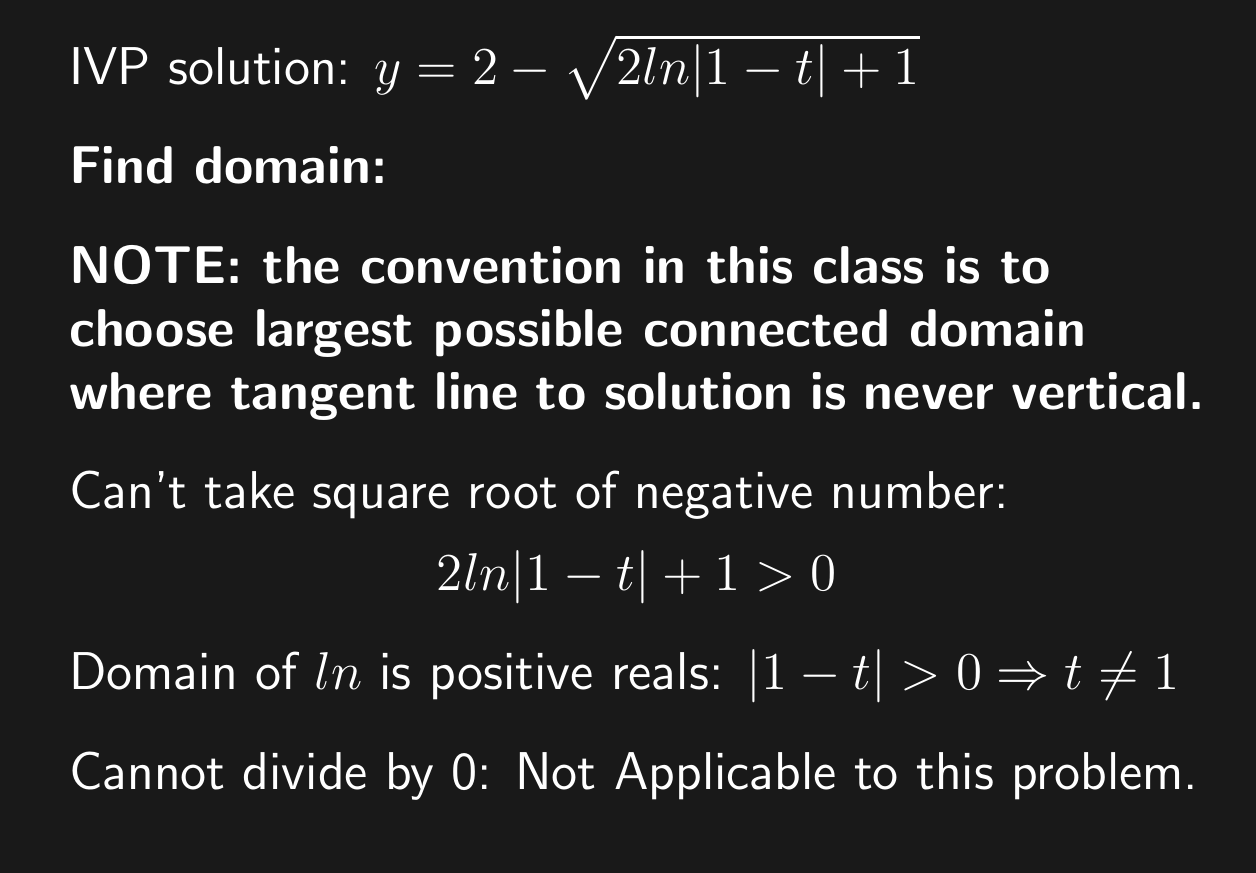 Note:  Domain will always be a single open interval.
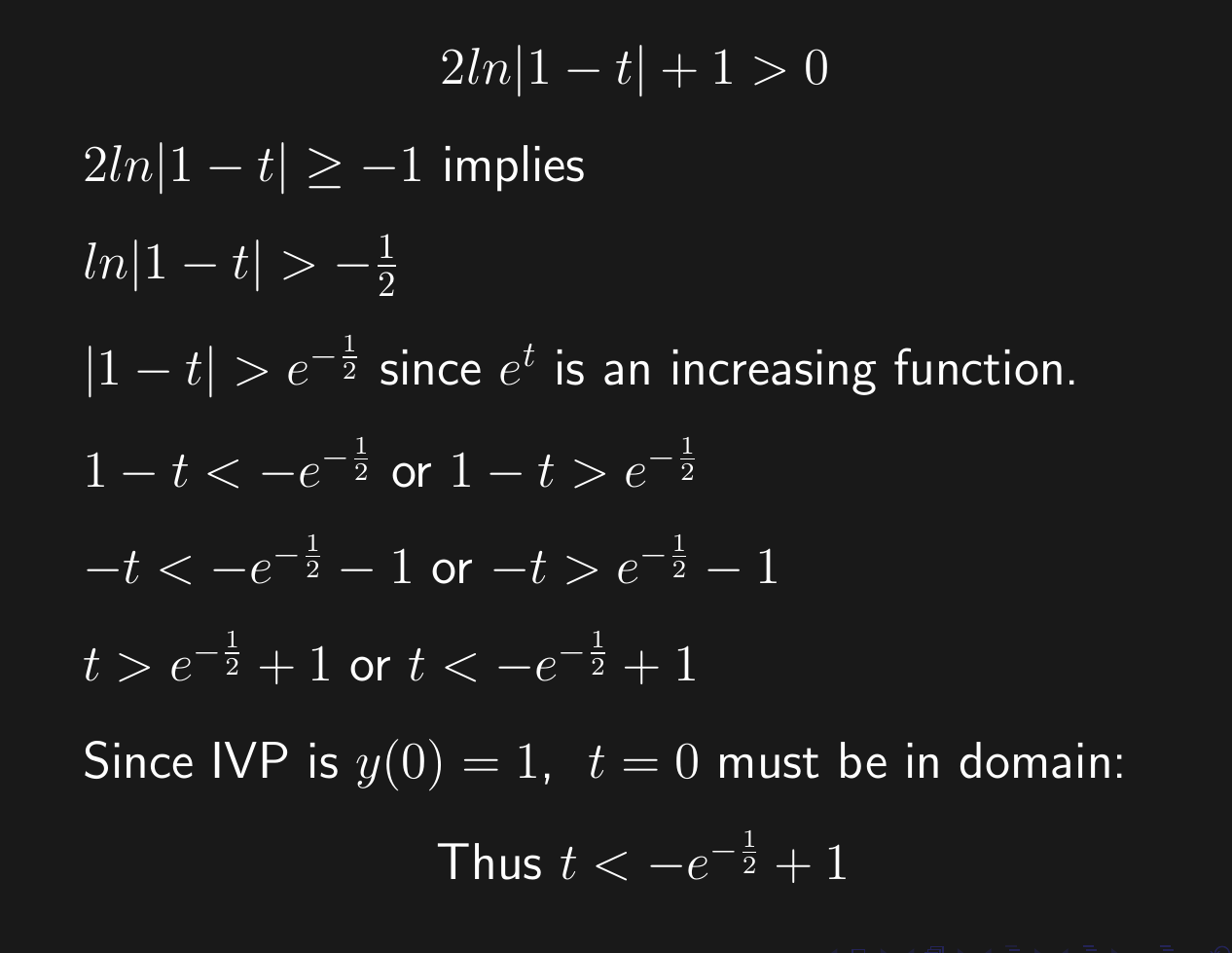 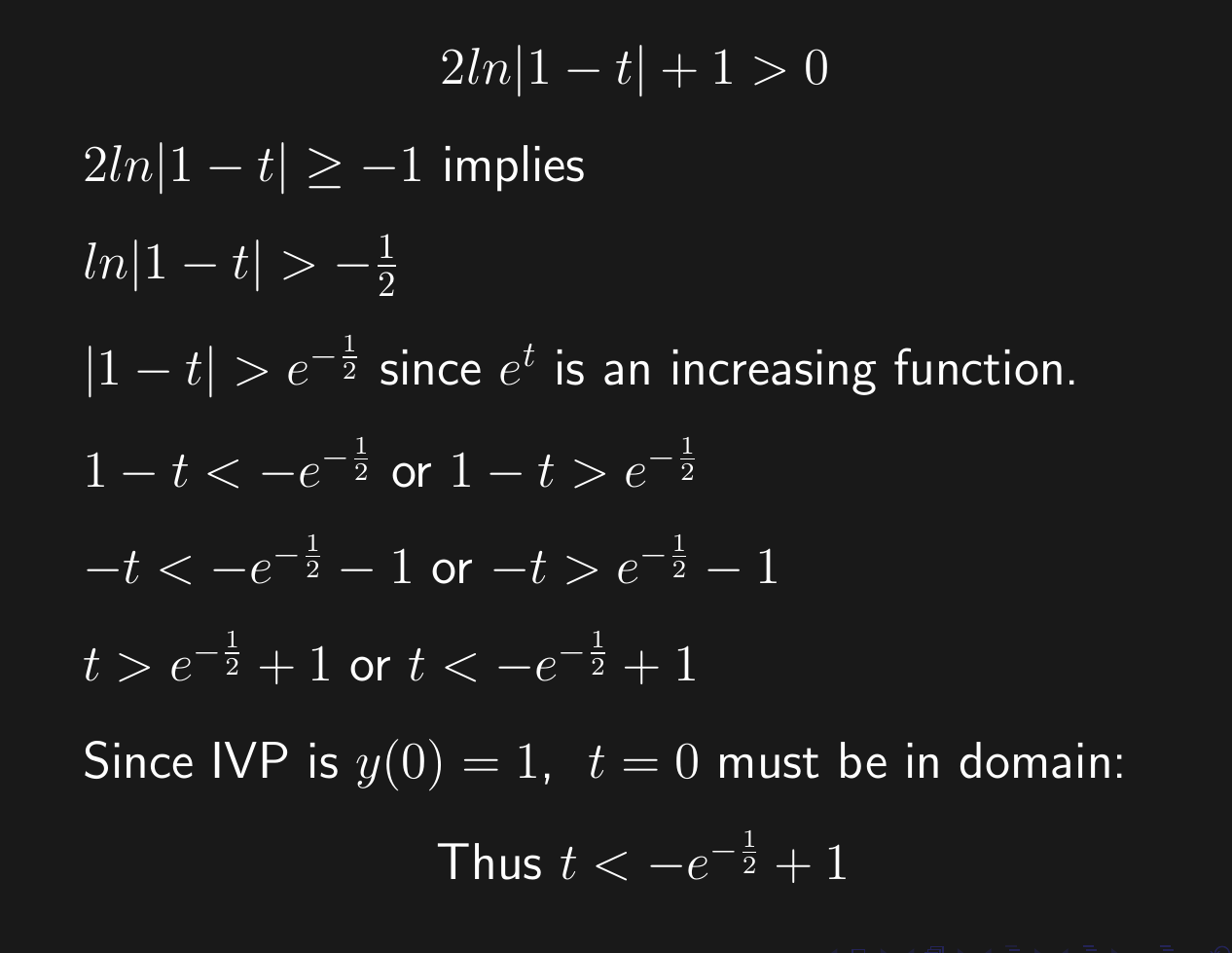 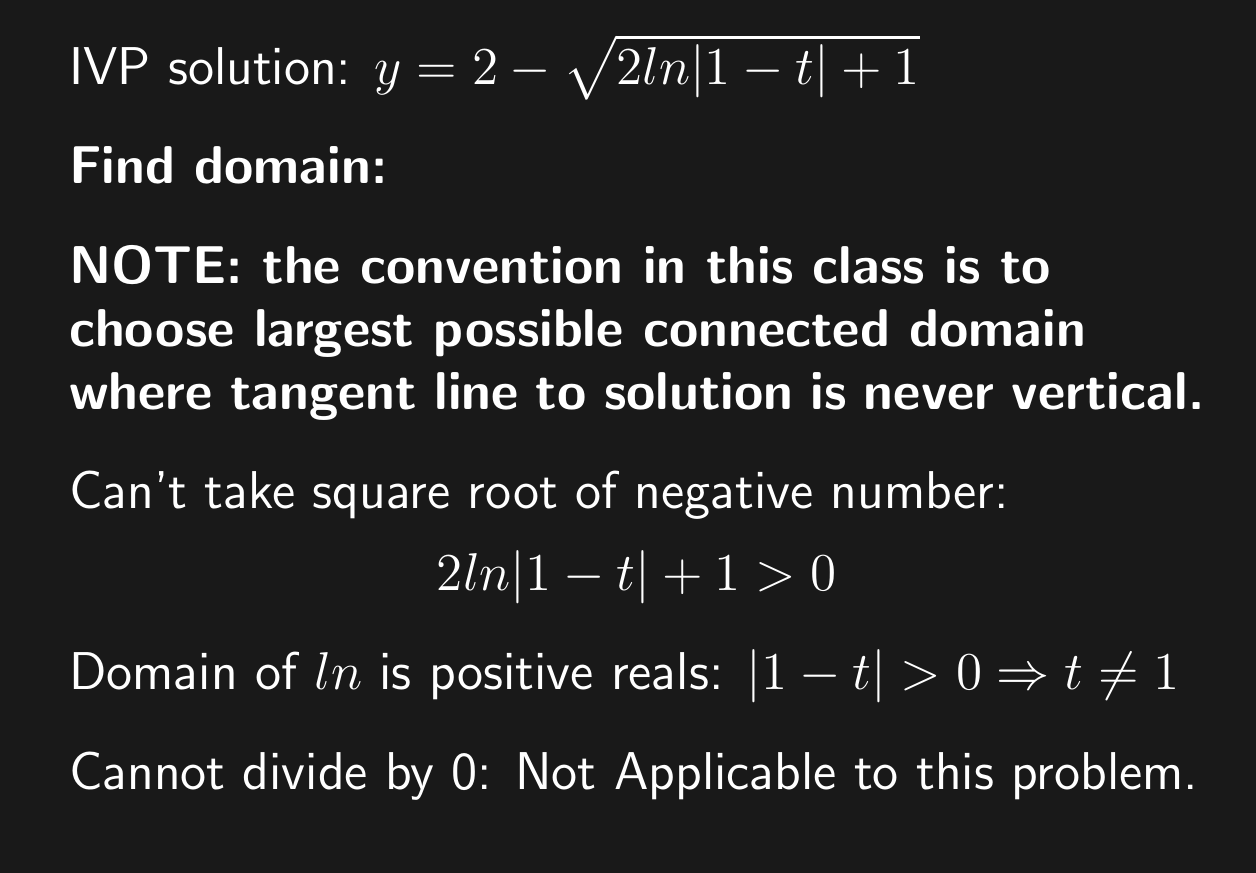 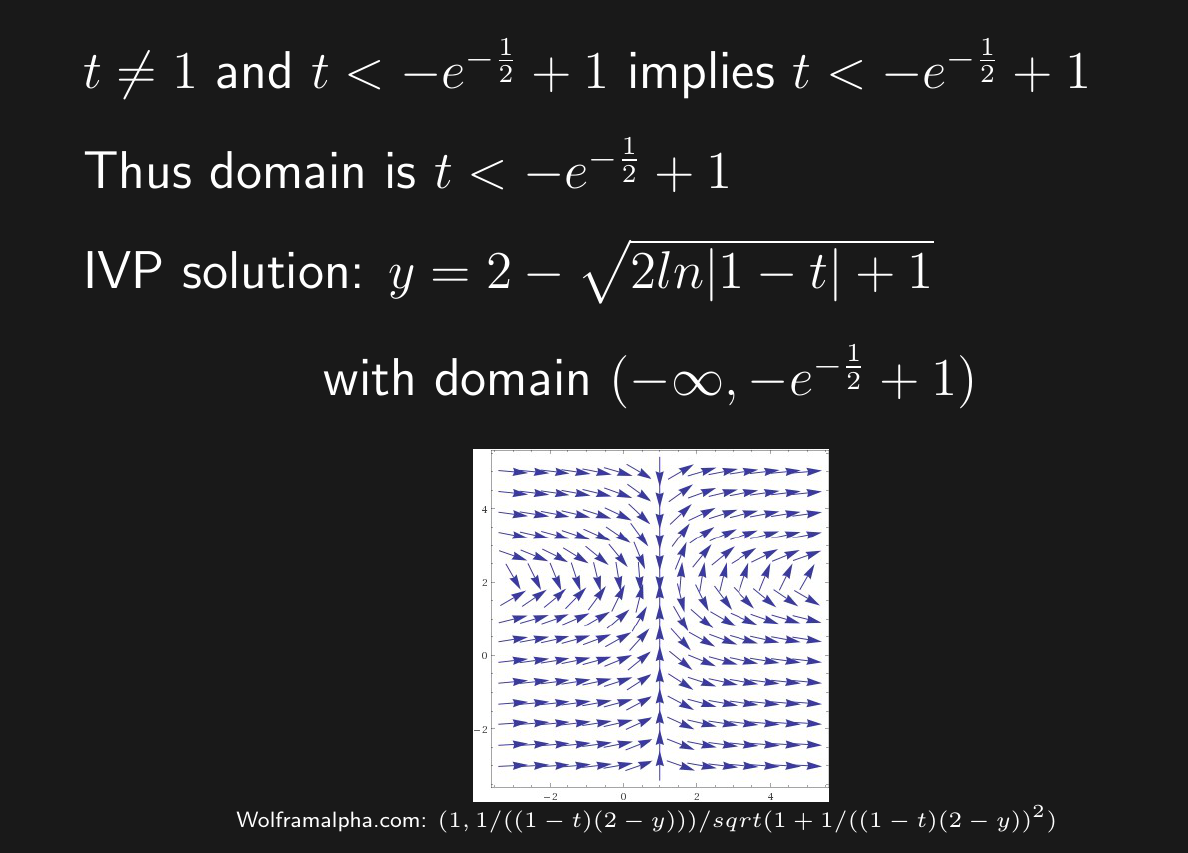 Note:  Domain will always be a single open interval.
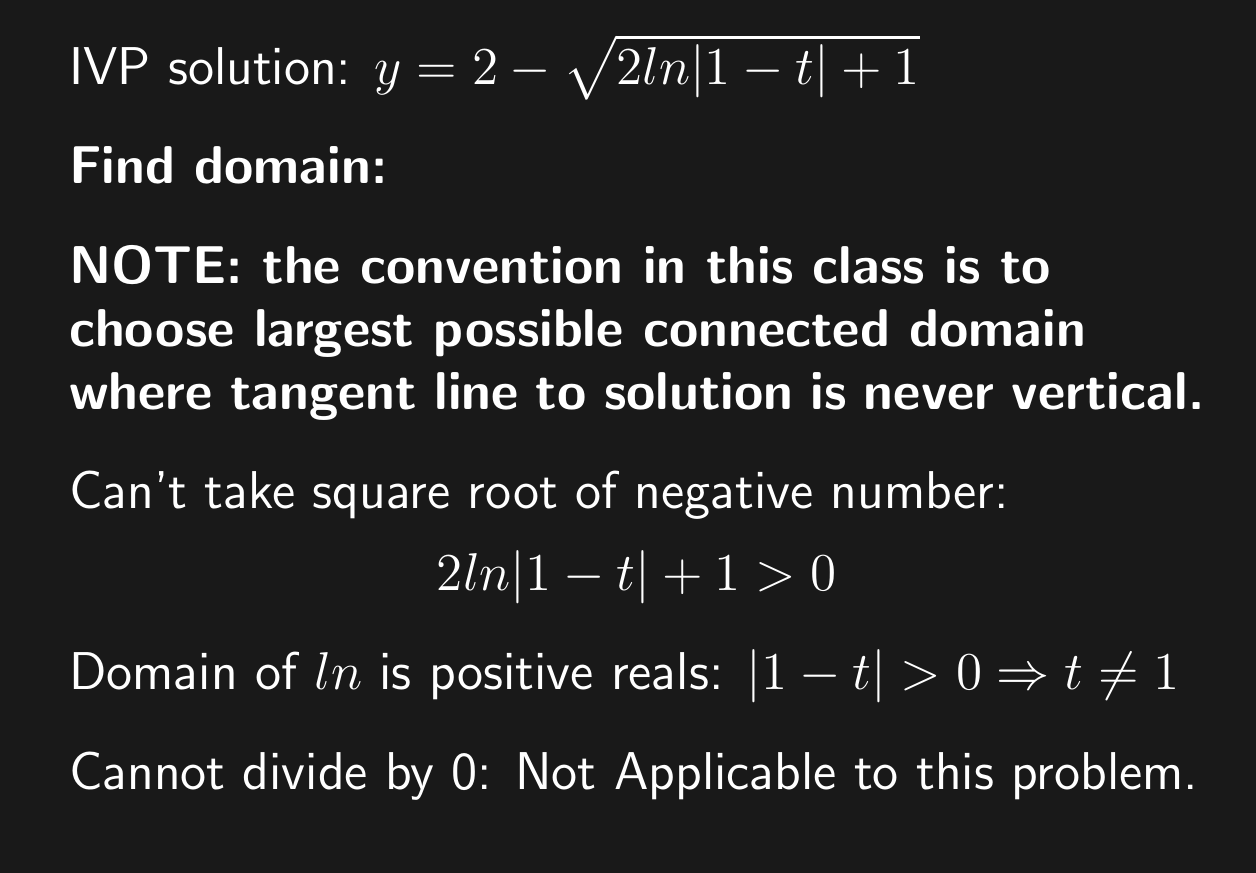 HW hint:  For one of your HW problems, to find domain:

Determine where tangent line is vertical.  For this 
      particular problem, this will occur at certain y-values.

Plug these y-values into solution and solve for x to find potential boundary of domain.
Note:  Domain will always be a single open interval.
http://bcs.wiley.com/he-bcs/Books?action=resource&bcsId=2026&itemId=047143339X&resourceId=4140
Example 3: Implicit Solution of Initial Value Problem (1 of 2)
Consider the following initial value problem:


Separating variables and using calculus, we obtain 





Using the initial condition, it follows that
http://bcs.wiley.com/he-bcs/Books?action=resource &bcsId=2026&itemId=047143339X&resourceId=4140
Example 3:  Graph of Solutions (2 of 2)
Thus


The graph of this solution (black), along with the graphs of the direction field and several integral curves (blue) for this differential equation, is given below.
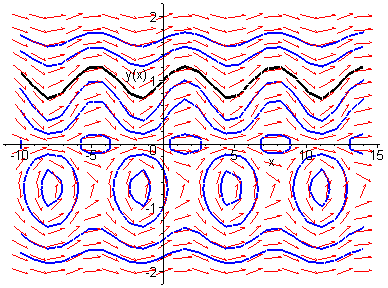 Solutions vary dramatically based on initial value.
HW hint (#4):  Simplify your answer.
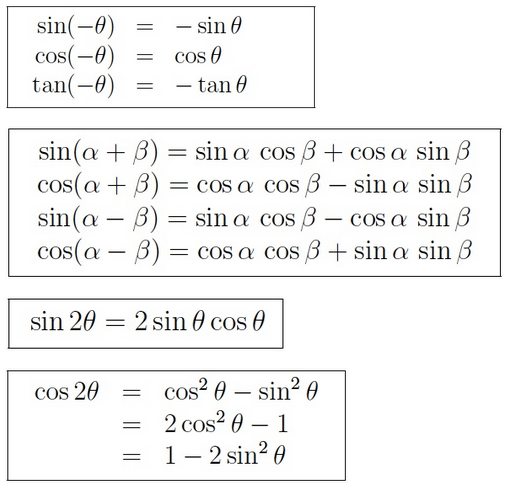 https://www2.clarku.edu/faculty/djoyce/trig/identities.html
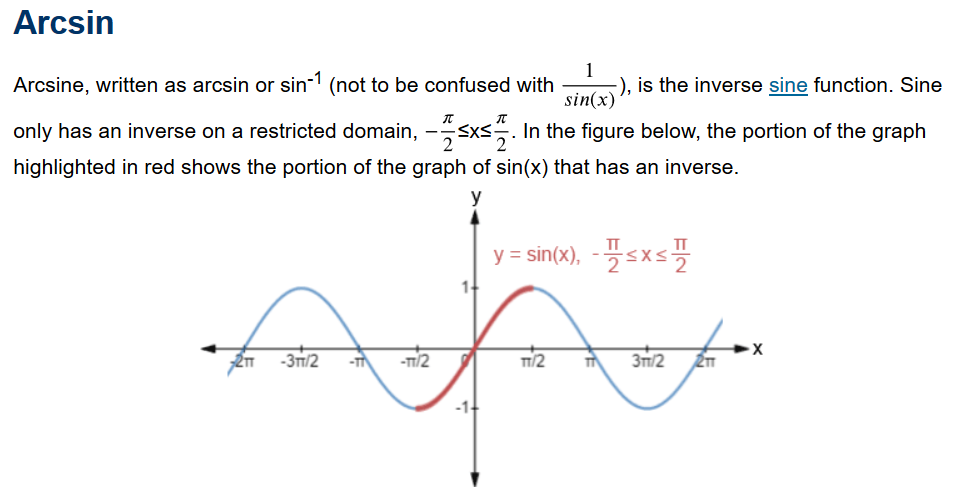 https://www.math.net/arcsin
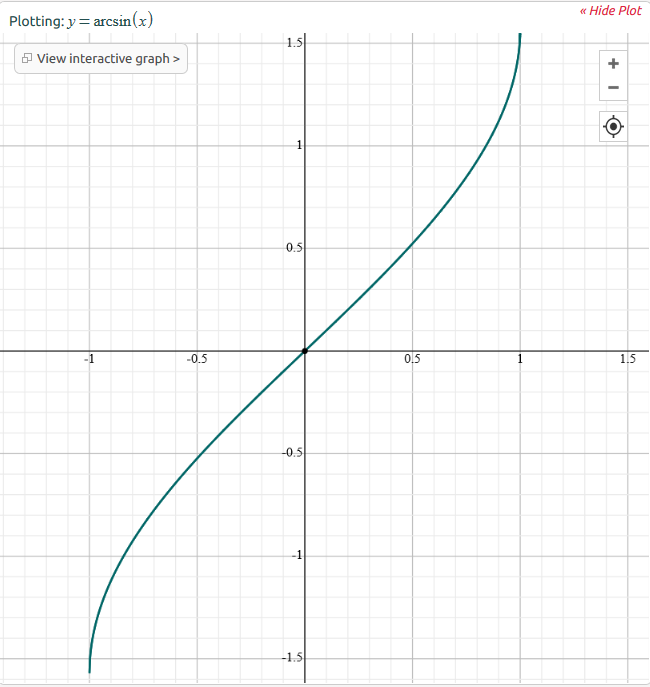 y = arcsin(x)
https://www.symbolab.com/
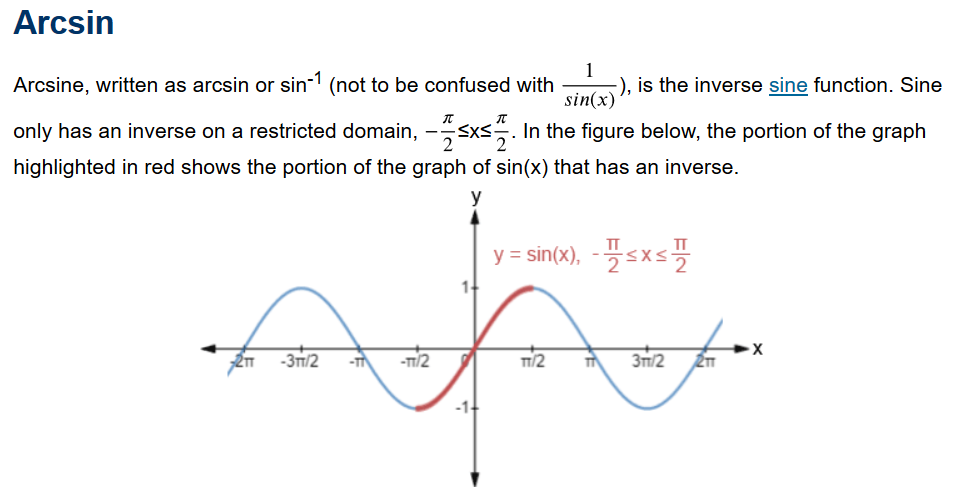 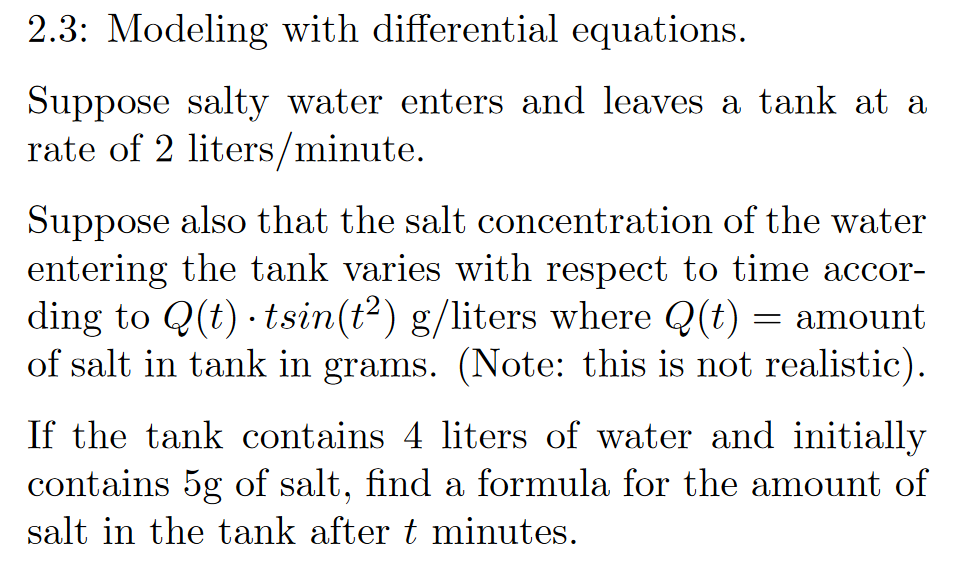 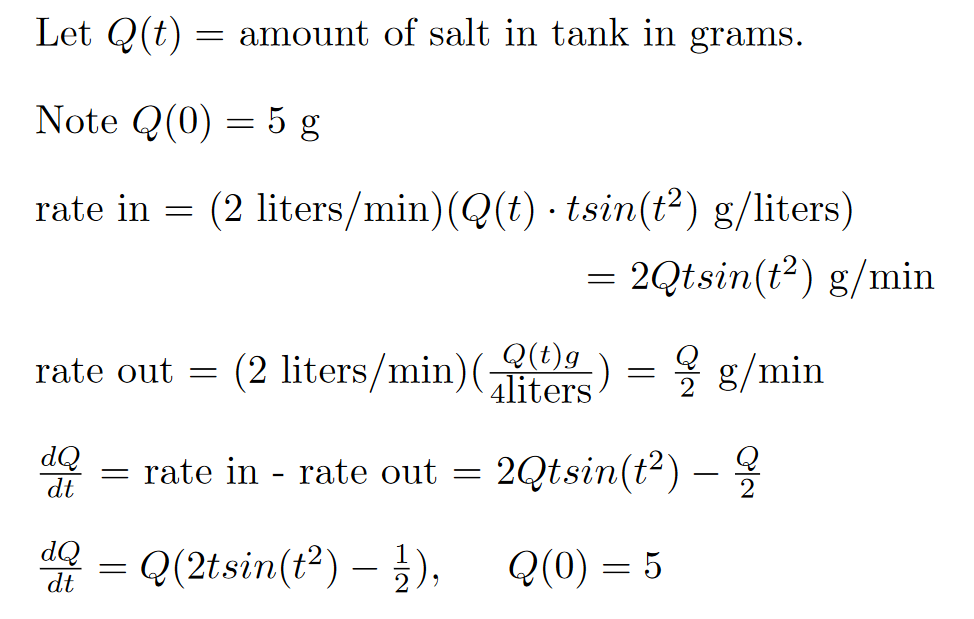 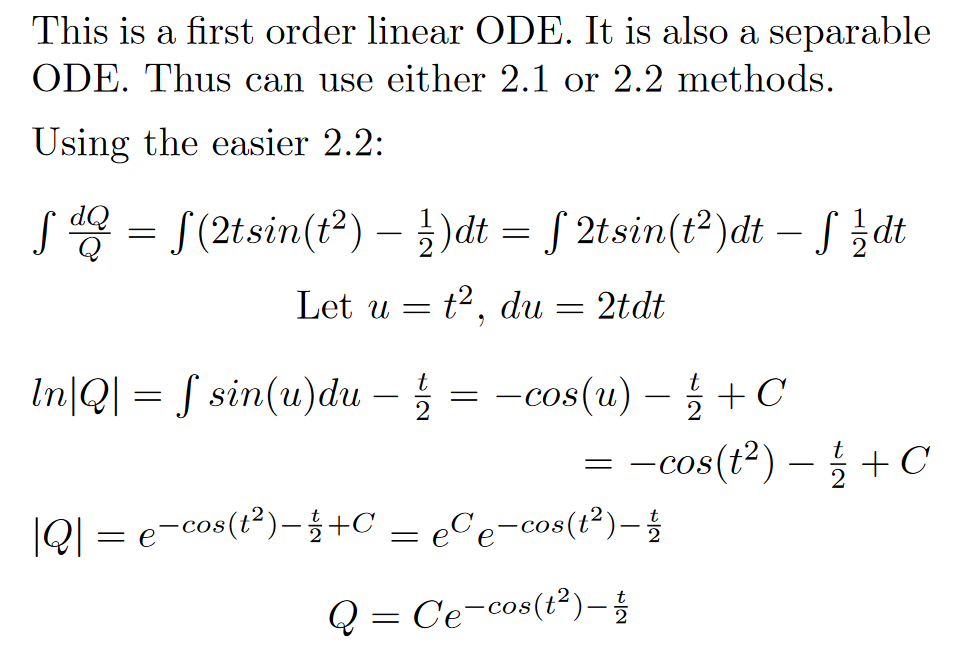 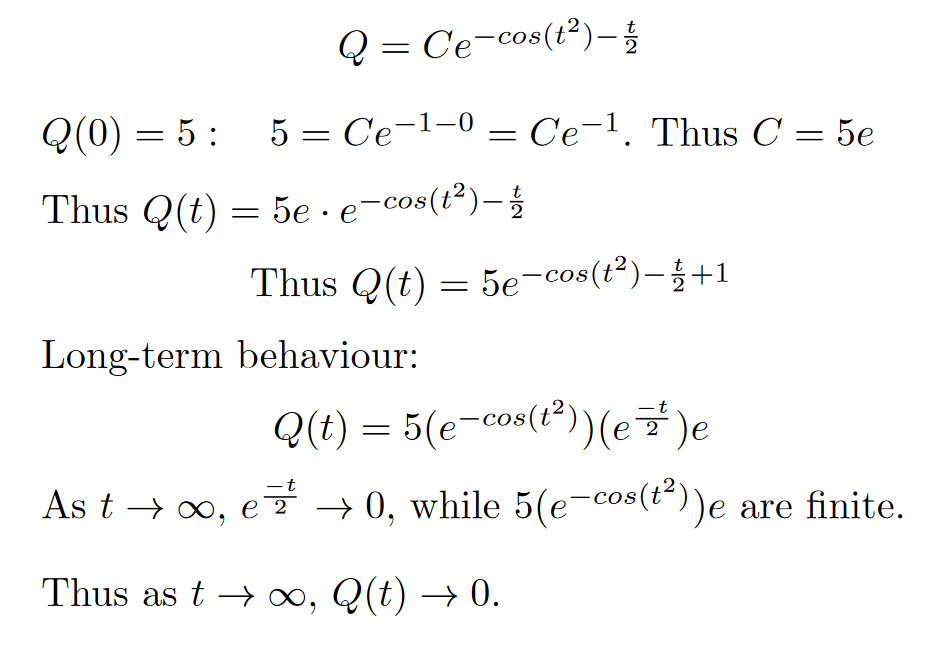 HW hint (next slide)
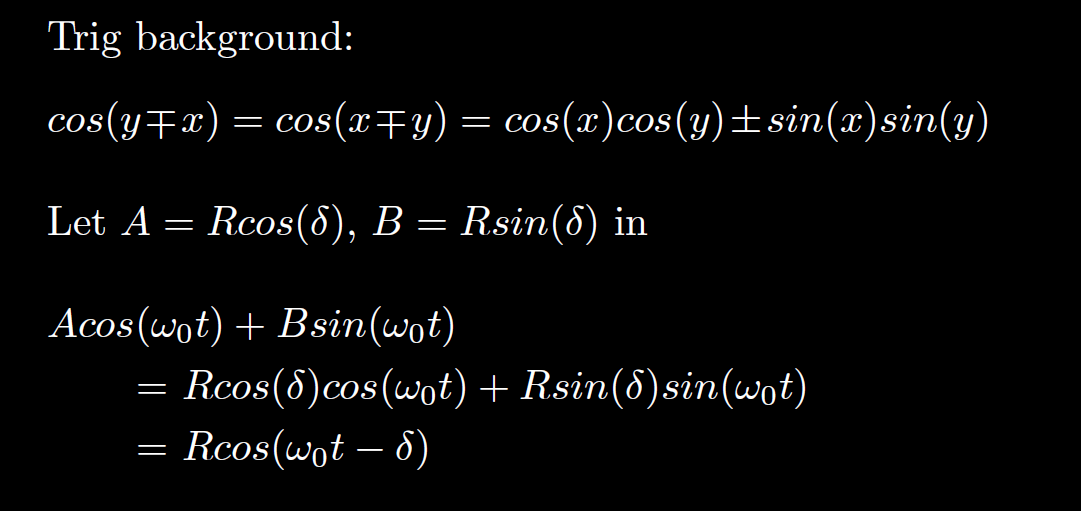 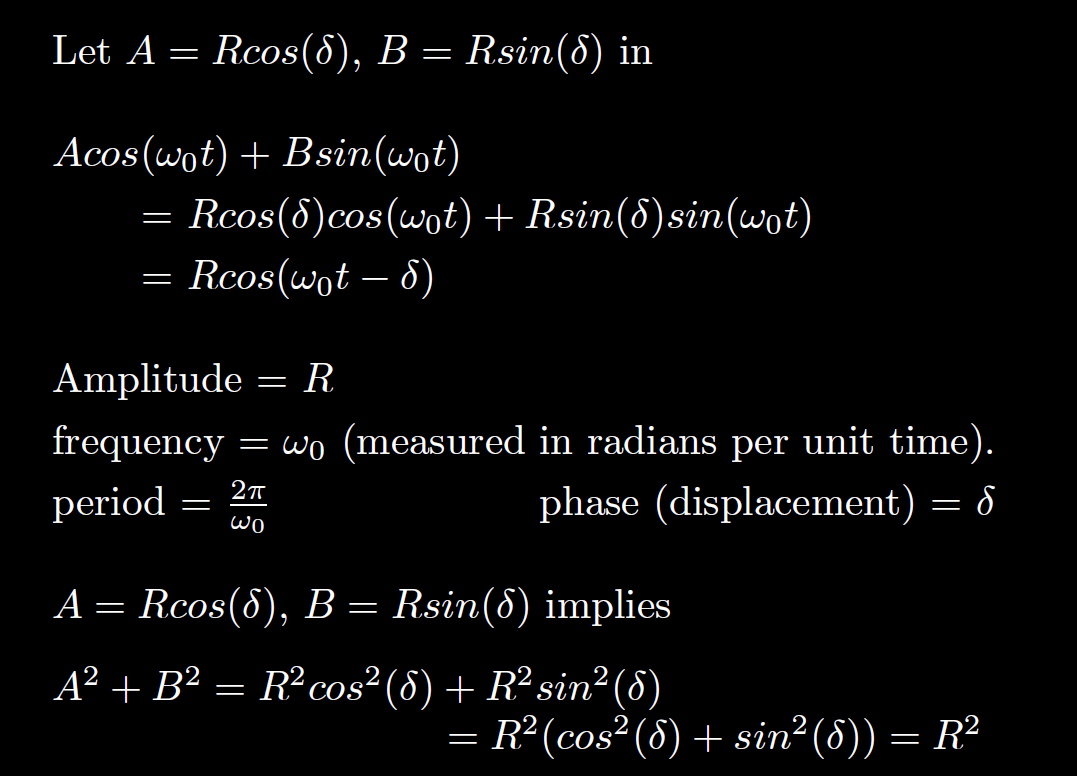 We will use this in section 3.7
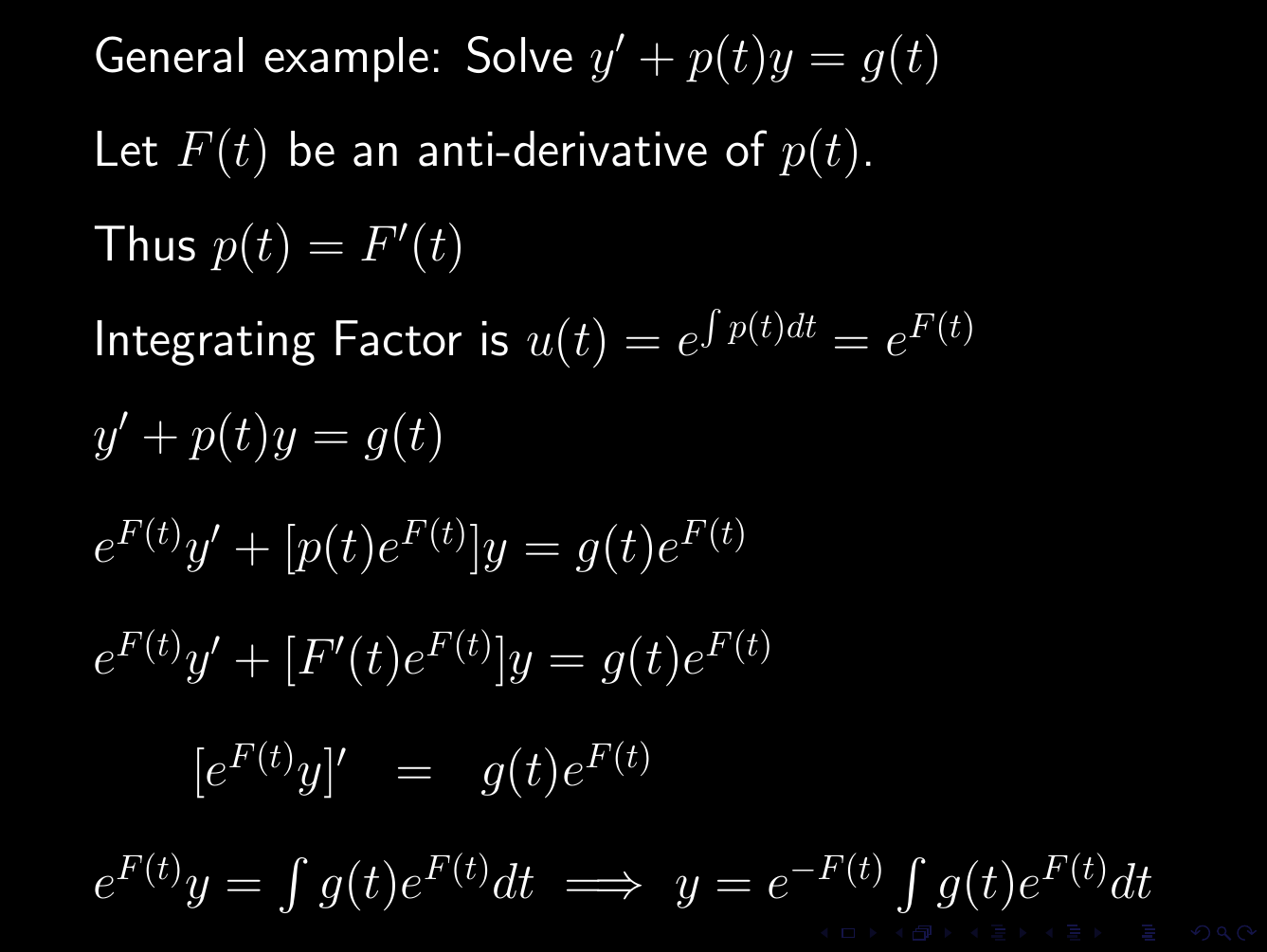 Section 2.1
You canNOT use formula.  You must show product rule step.
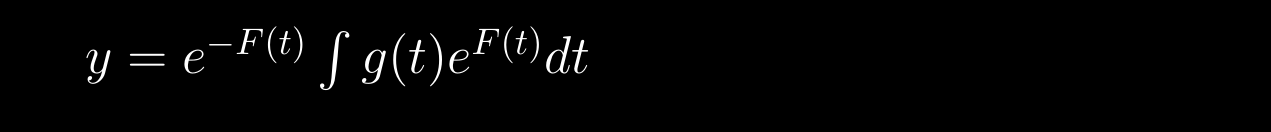 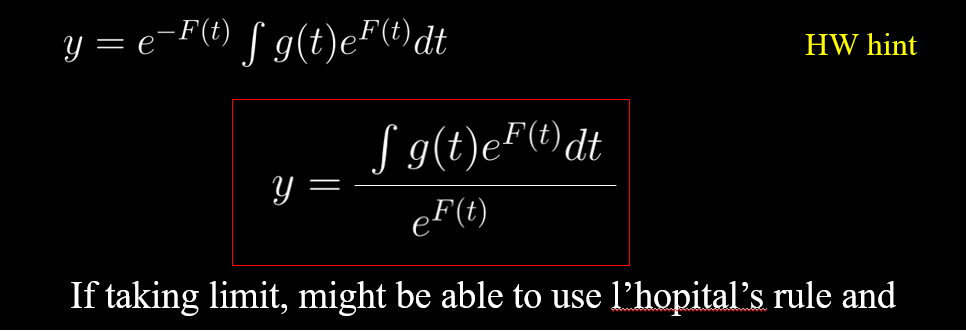 HW hint
If taking limit, might be able to use l’hopital’s rule and
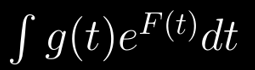 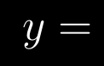 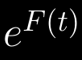 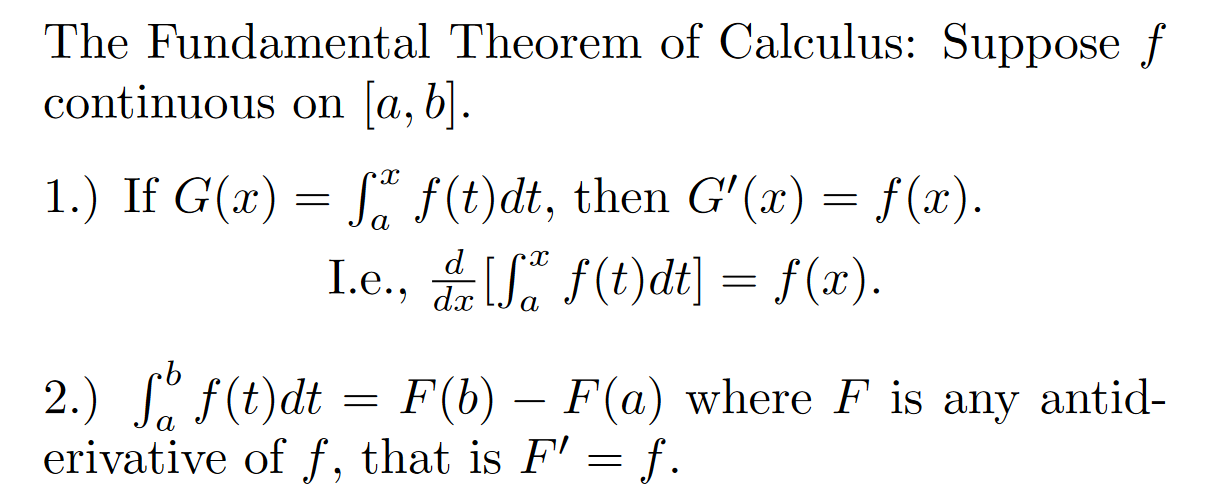